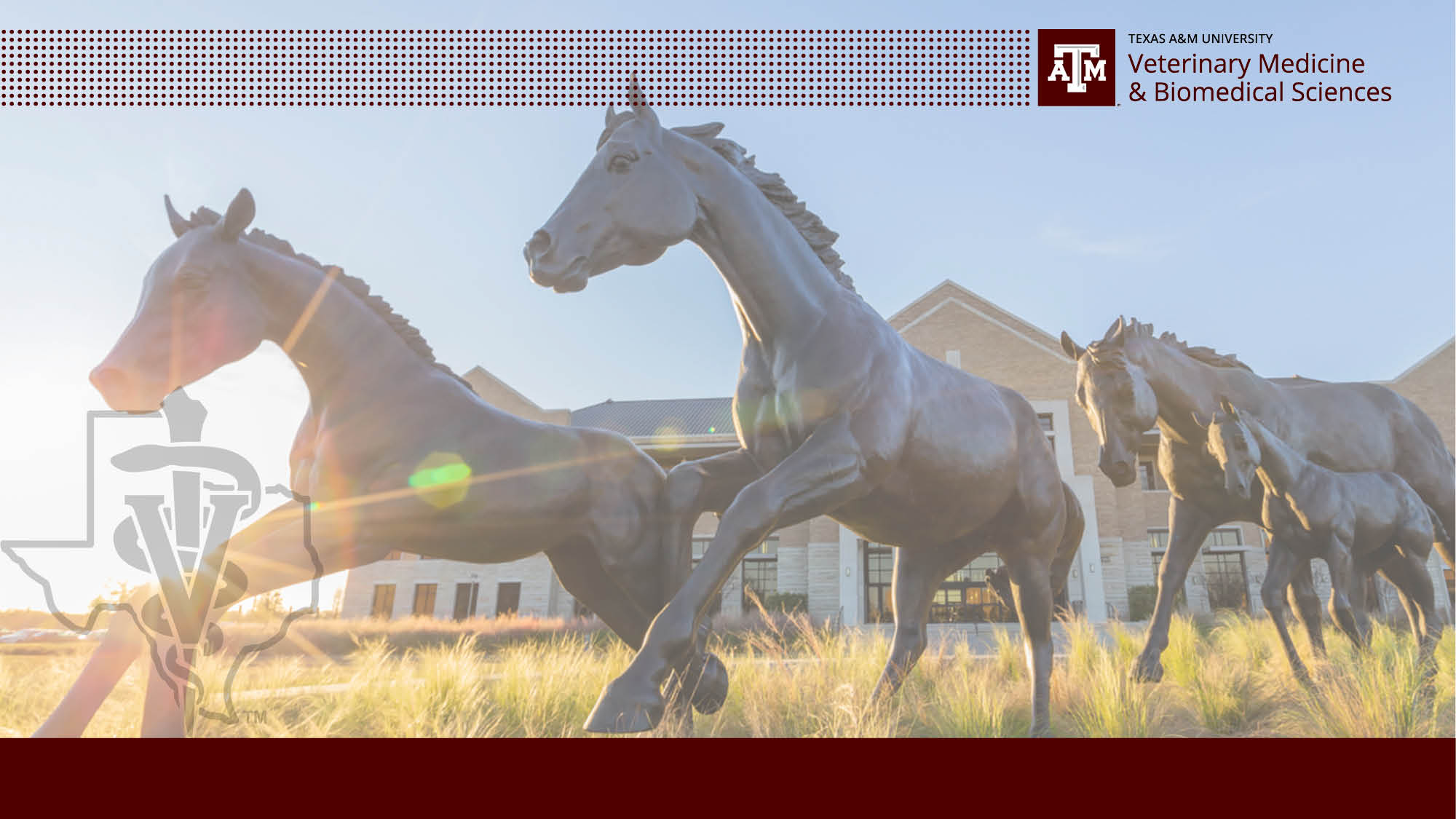 Click Here for Title
Click Here for Subtitle
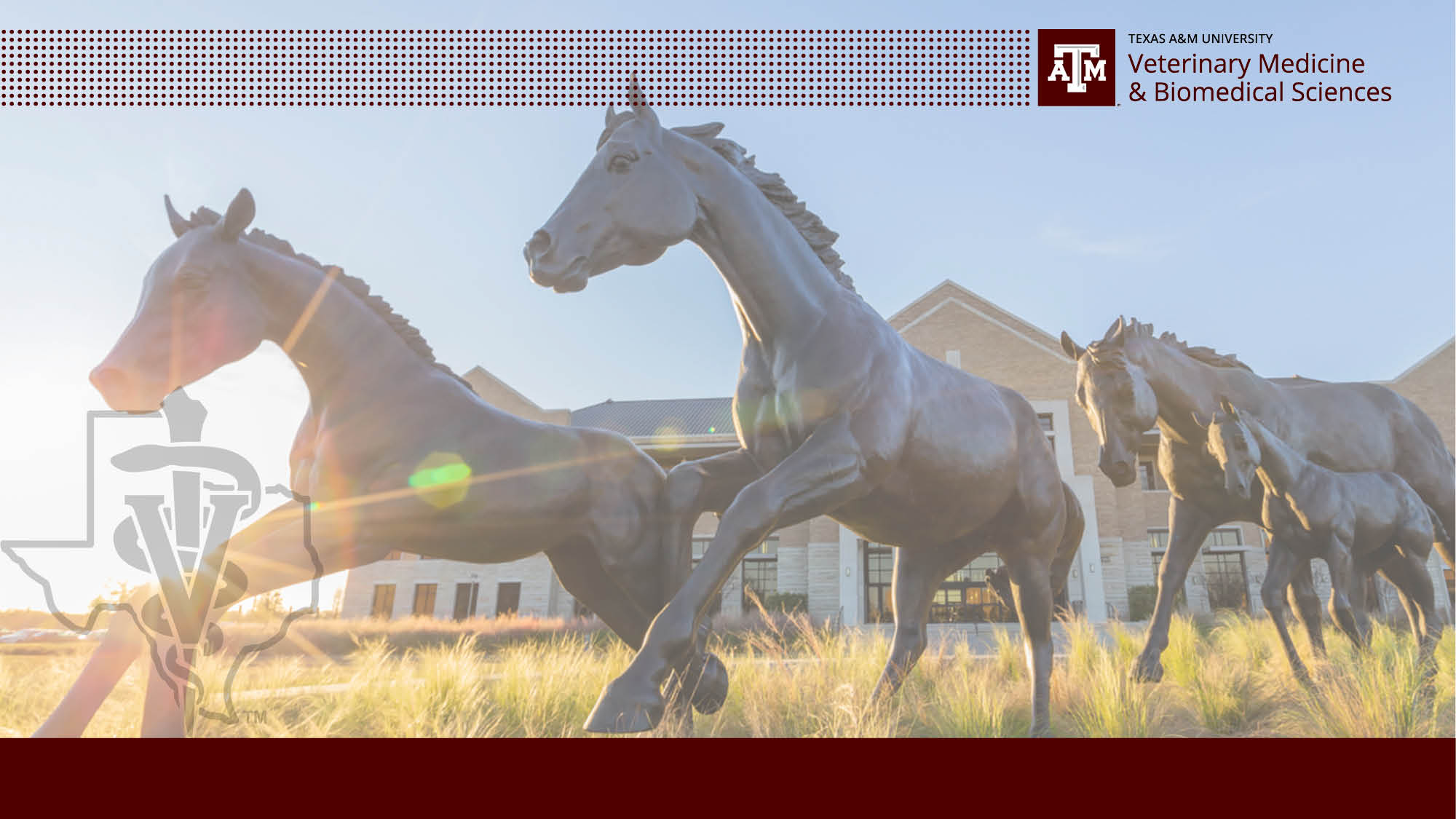 Content Information Title
• Table of Contents or Any Information You Choose to Put Here.
	• Table of Content
		• Table of Content
			• Table of Content
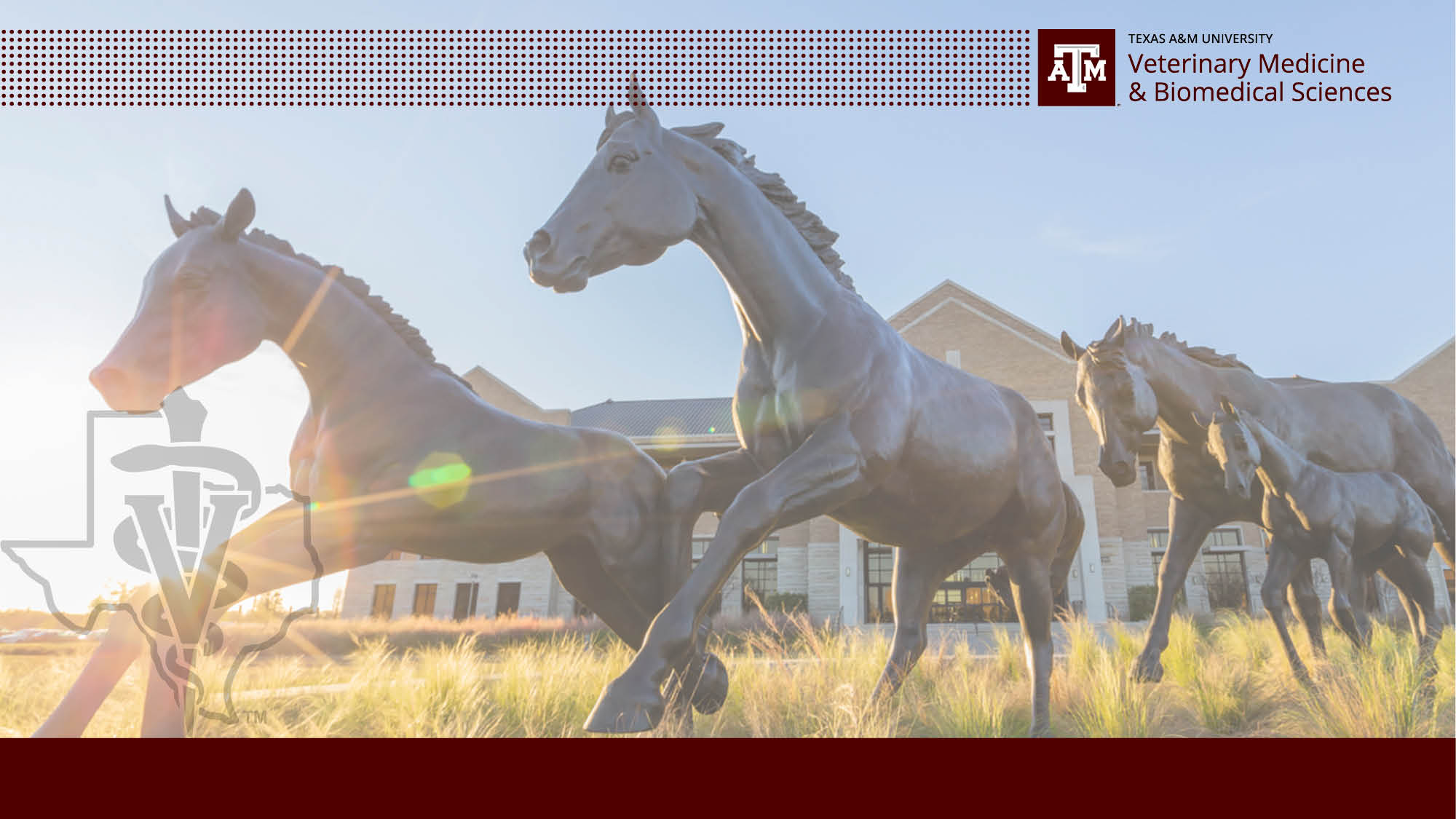 Content Information Title
• Table of Contents or Any Information You Choose to Put Here.
	• Table of Content
		• Table of Content
			• Table of Content